МБДОУ – детский сад комбинированного вида № 511Верх – Исетский район
Проект
«Весна. Салют. Победа!»




Воспитанники подготовительной к школе группы.
Руководители:
Ильина Валентина Григорьевна, воспитатель, ВКК;
Снегирёва Мария Васильевна, автор стихотворения «Урал – Фронту!», социальный партнёр.
Средний Урал стал поистине опорным краем державы: здесь не только ковалось оружие победы, а и возвращали в жизнь победителей.
    «Свердловск - это Сталинград нашего тыла», сказал, побывав здесь, Евгений Евтушенко.
    И к этим словам добавить действительно нечего…
Наш город ударно трудился:Плавил на ВИЗе сталь.В сорок втором, весною,Орден вручён, не медаль!На ЗИКе трудились сверх нормы,Зенитки – весь арсенал,Что значит удар уральский,Фашист очень быстро узнал.На Уралмаше танкиСходили один за другим,Здесь, на краю Свердловска,И лязг, и грохот, и дым.Двигатели для танковДавала Турбинка наша,Чтобы сошли быстрееС конвейеров Уралмаша.
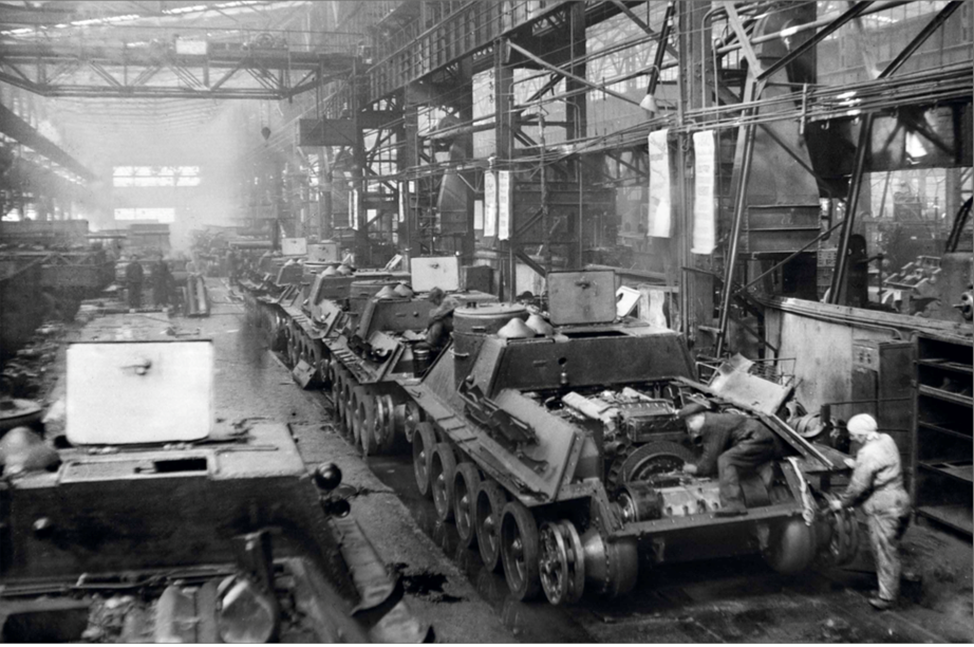 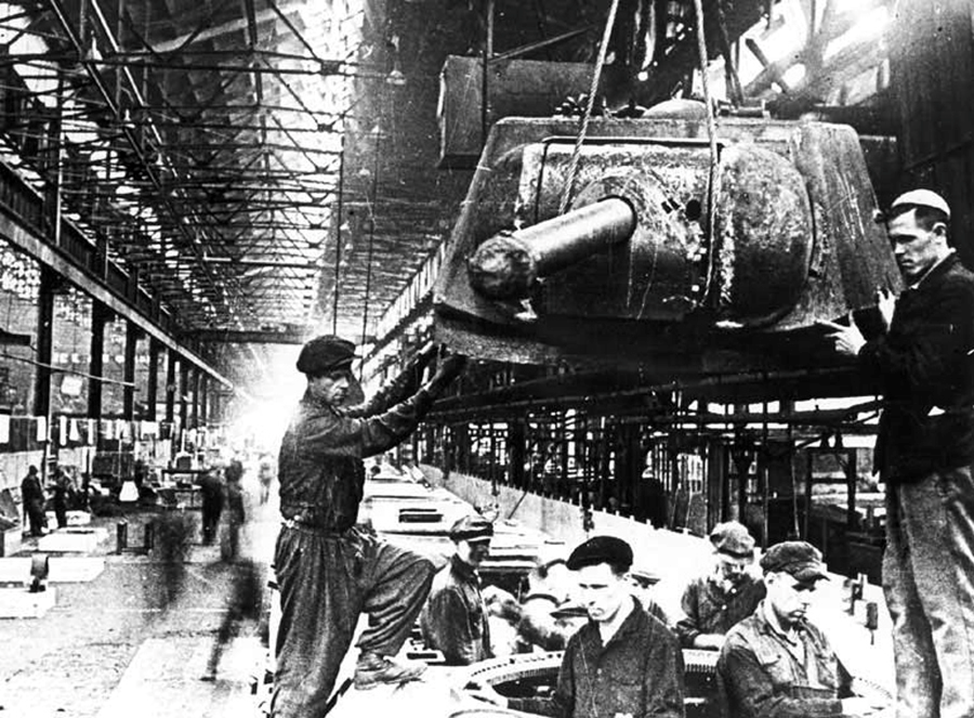 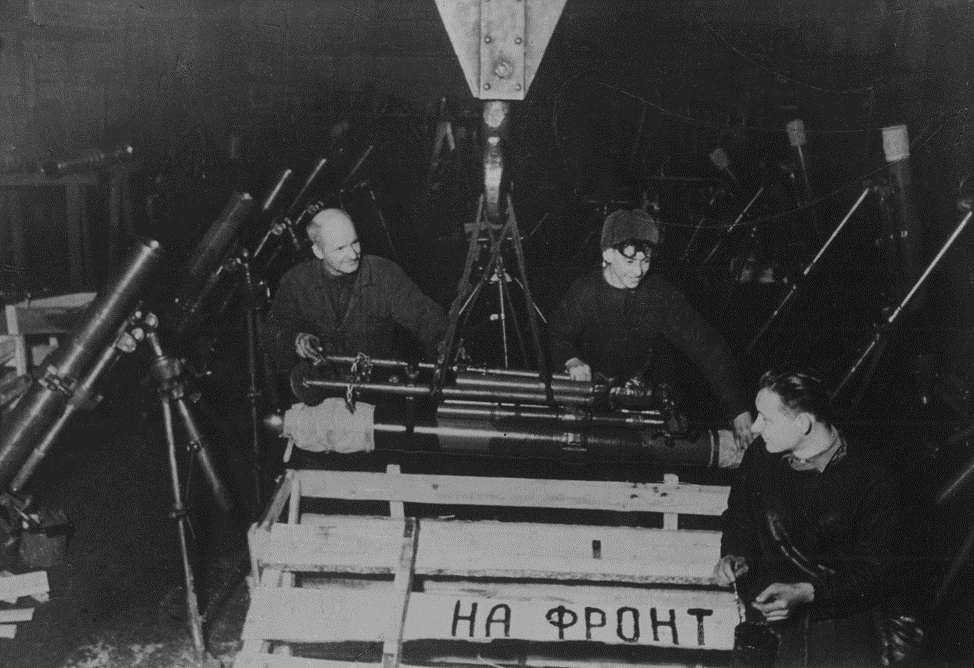 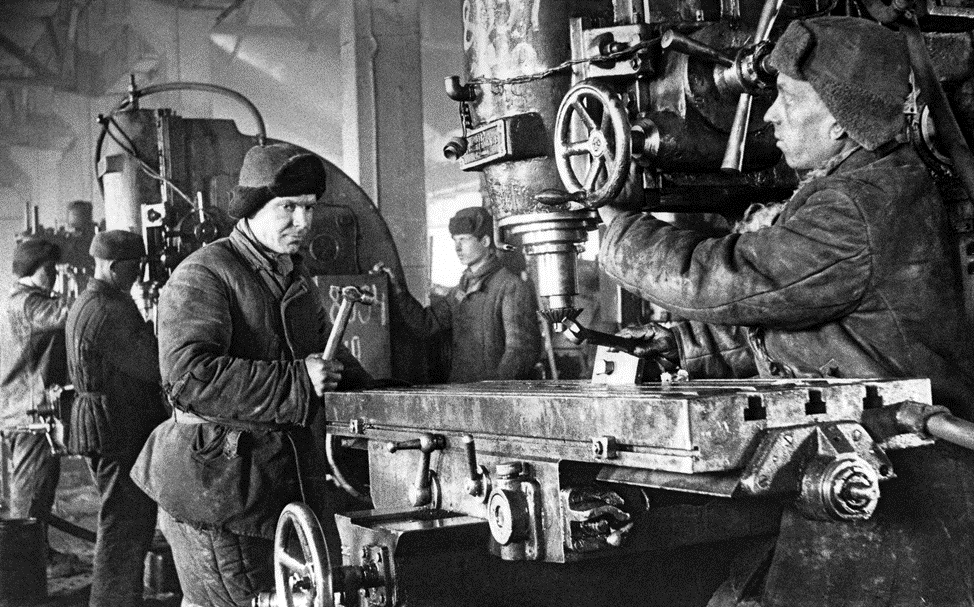 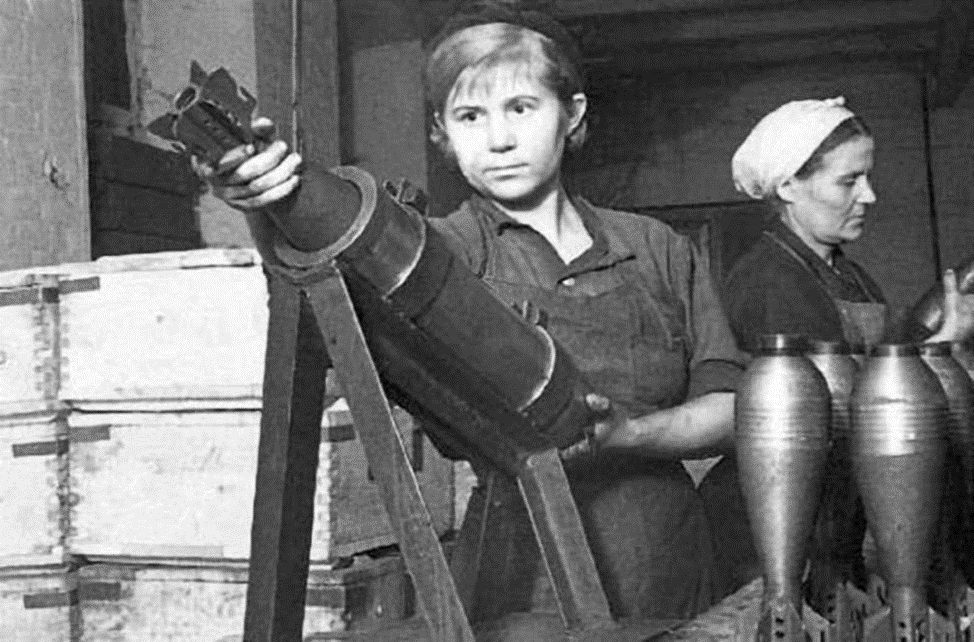 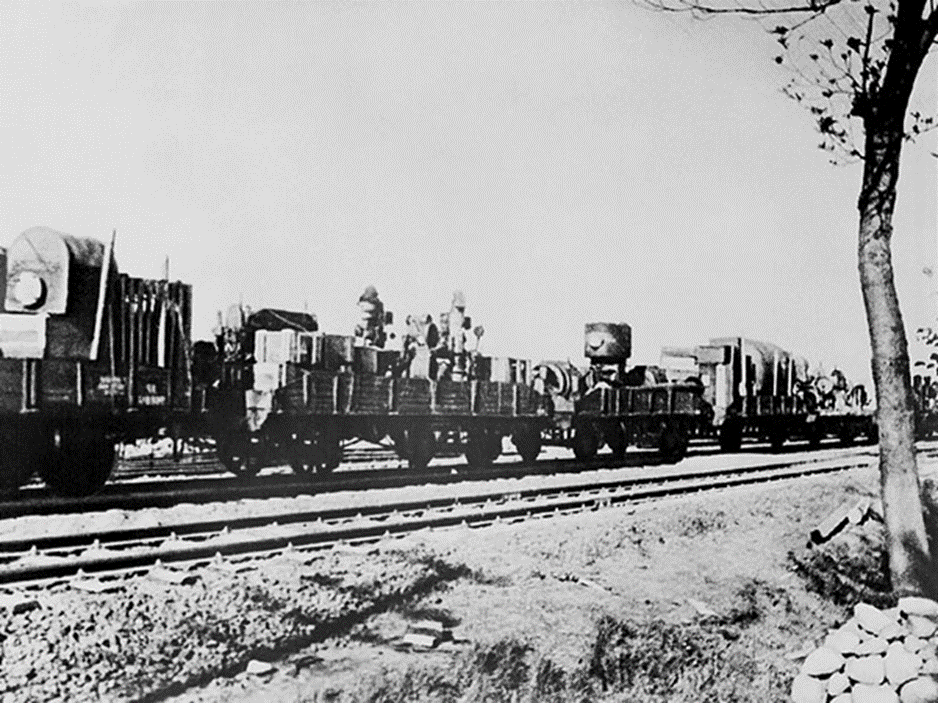 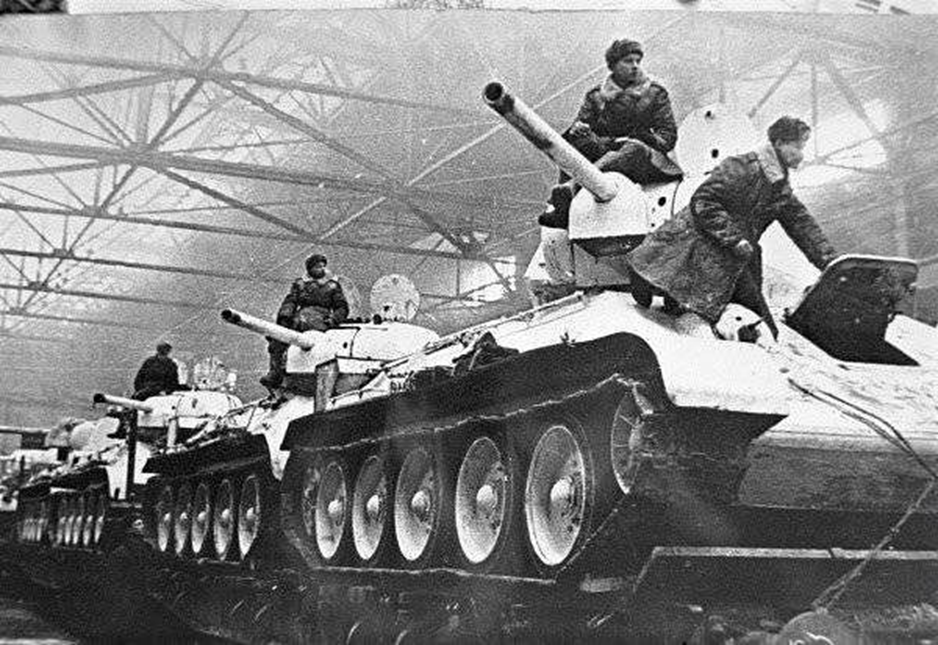 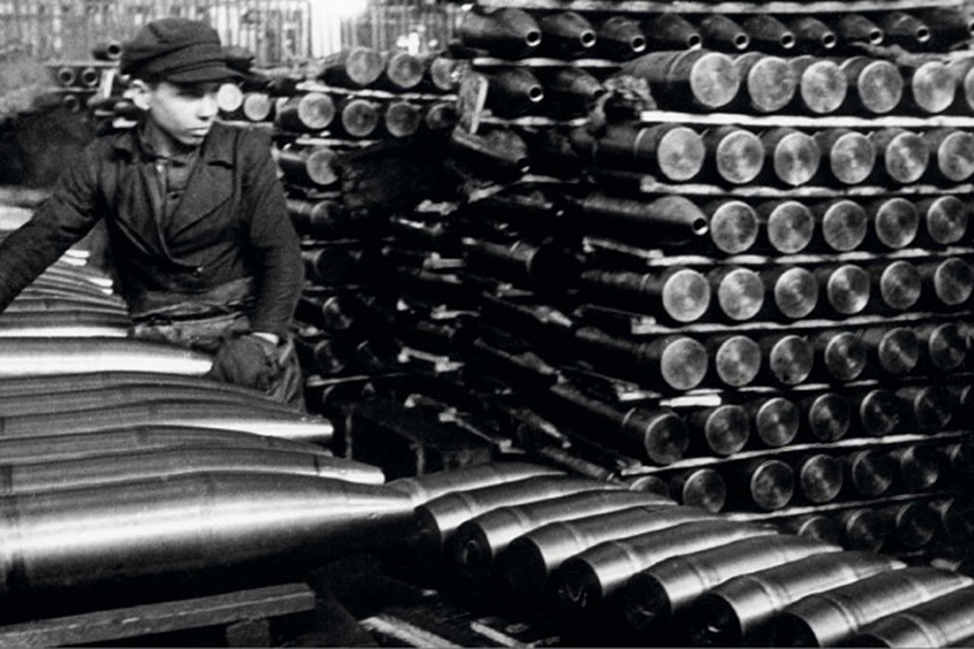 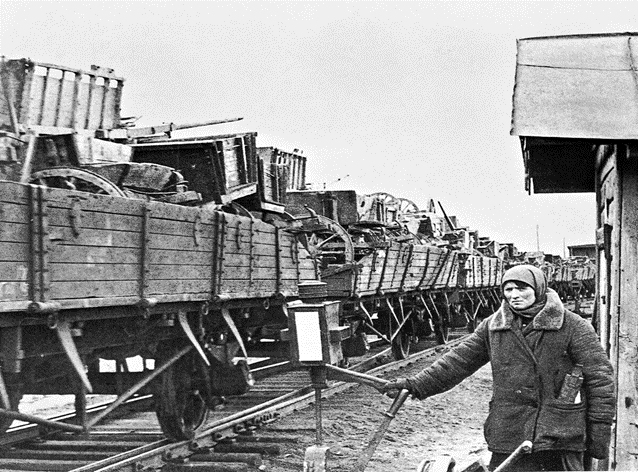 Кто был серьёзно ранен,Везли сюда, на Урал,Хирургов крепкая школа –Об этом здесь каждый знал.Лечили тут по наукеИ возвращали в строй,Если совсем изранен,Тогда отправляли домой.
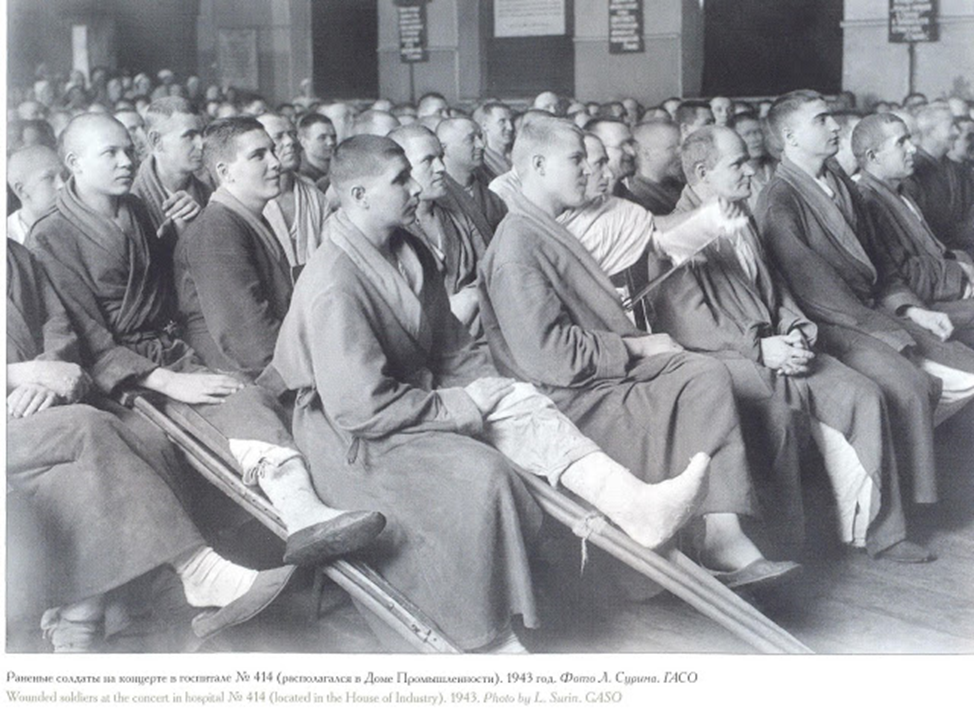 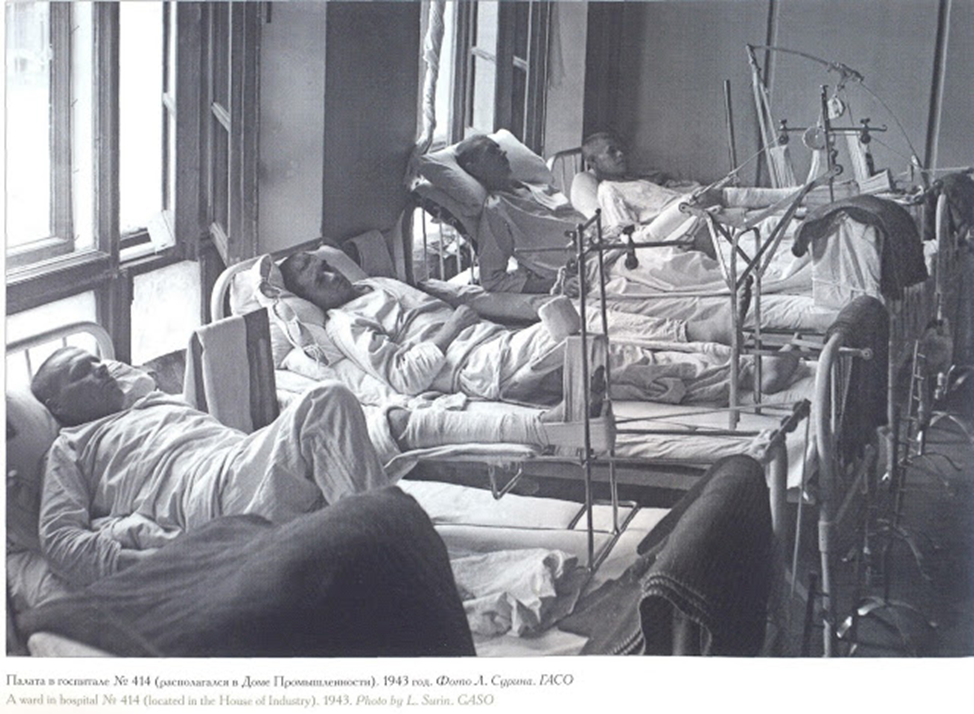 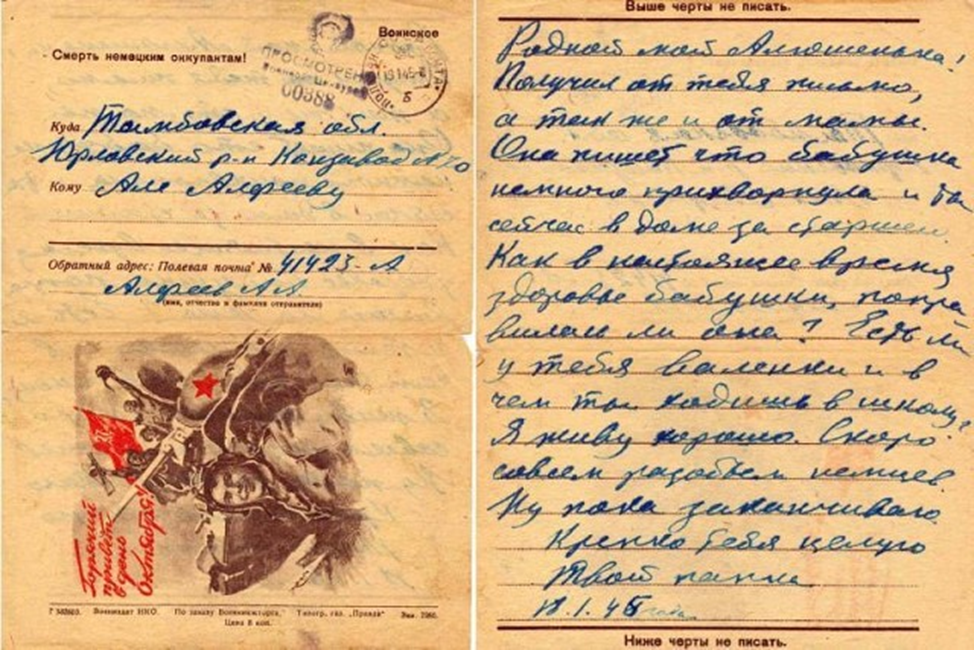 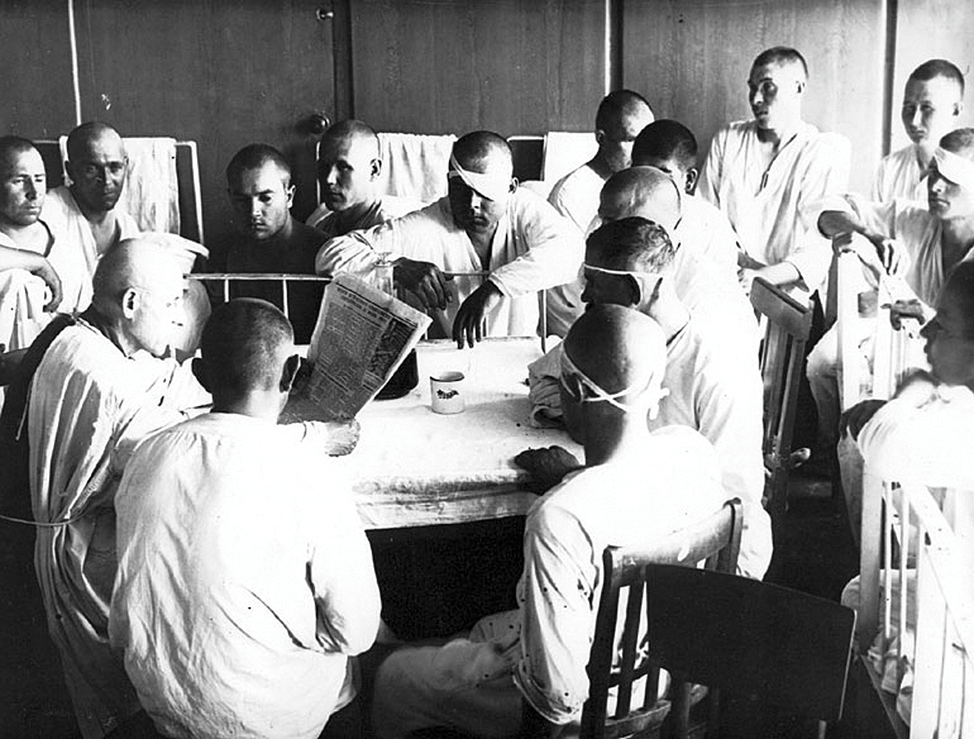 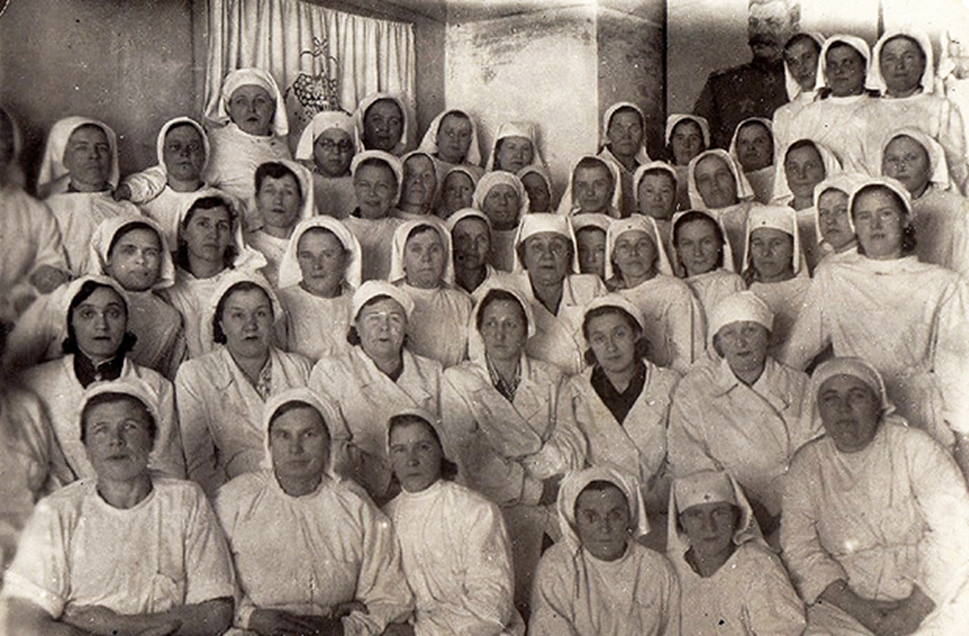 …А по железной дорогеПоезд-баня бежал –«С Красноуфимским приветом!»На фронте солдатик ждал.Ведь будни трудны на фронте,Там часто и кровь, и грязь,Но есть возможность помыться,Пройтись и веничком враз.И пусть тазы грохочут,Но льётся горячий поток,Помыться можно, побритьсяИ отдохнуть чуток.
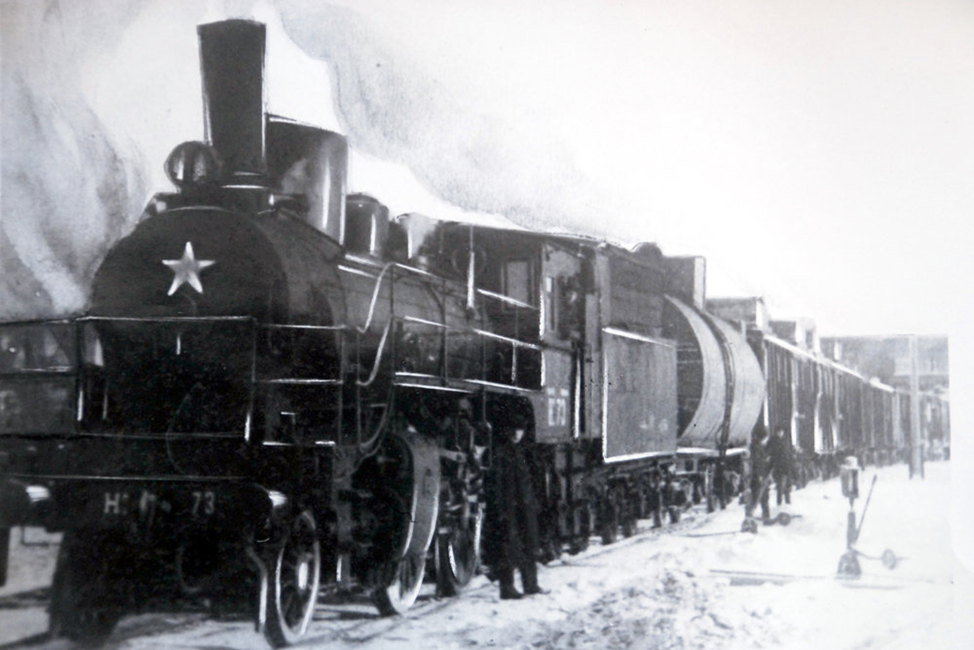 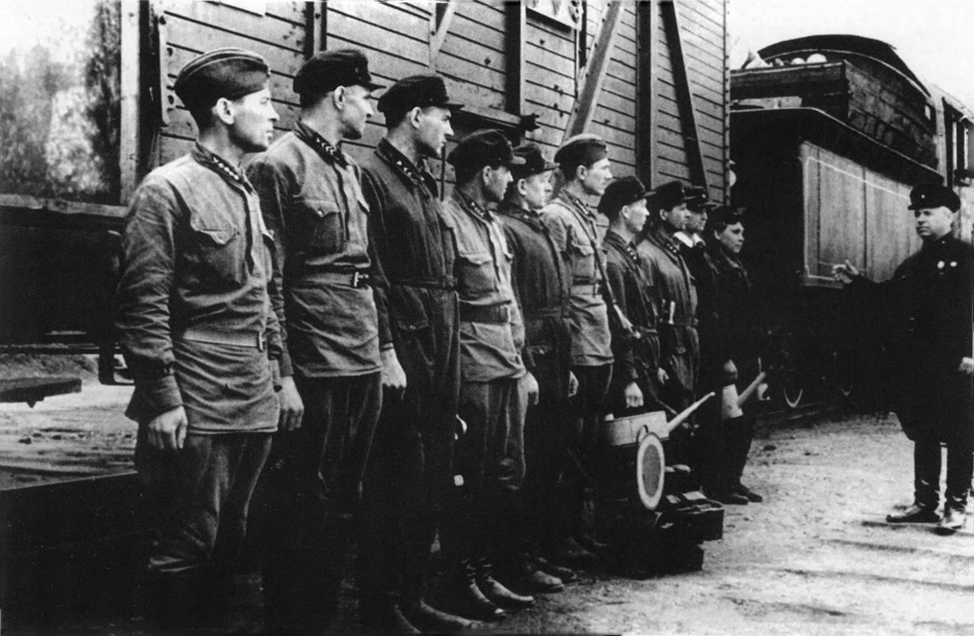 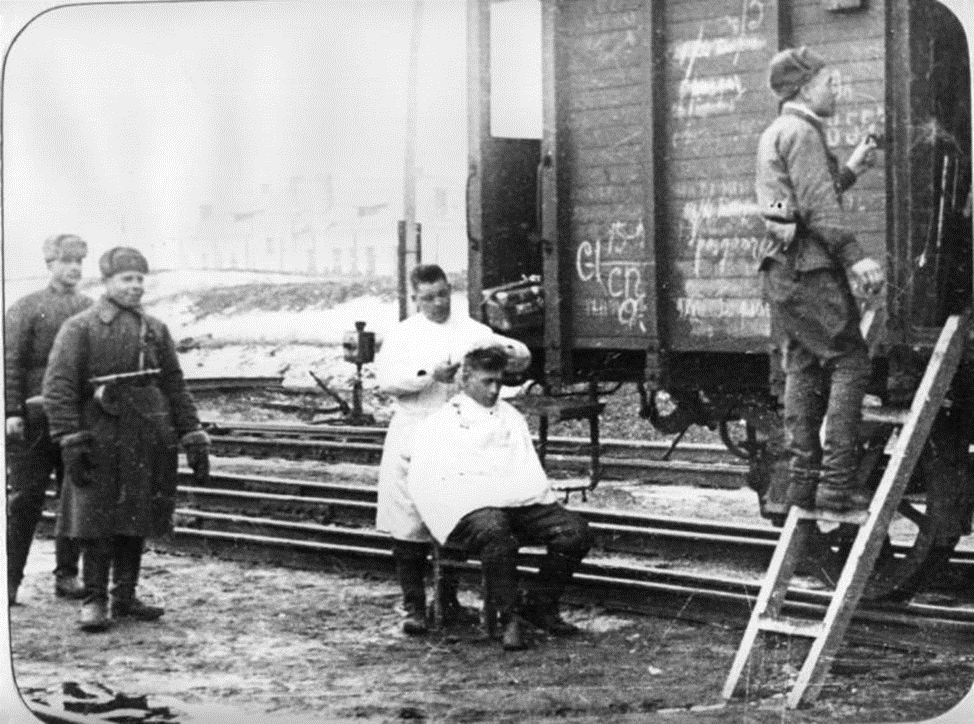 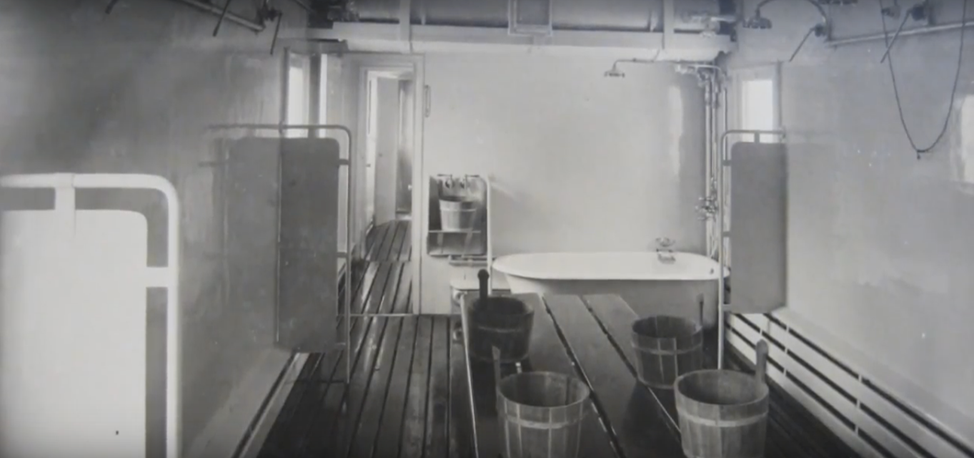 …мечтаем, чтоб войны затихли,Ни ран, ни страданий, ни слёз,Пусть кровь никогда не прольётся,Хотим, чтобы это сбылось!